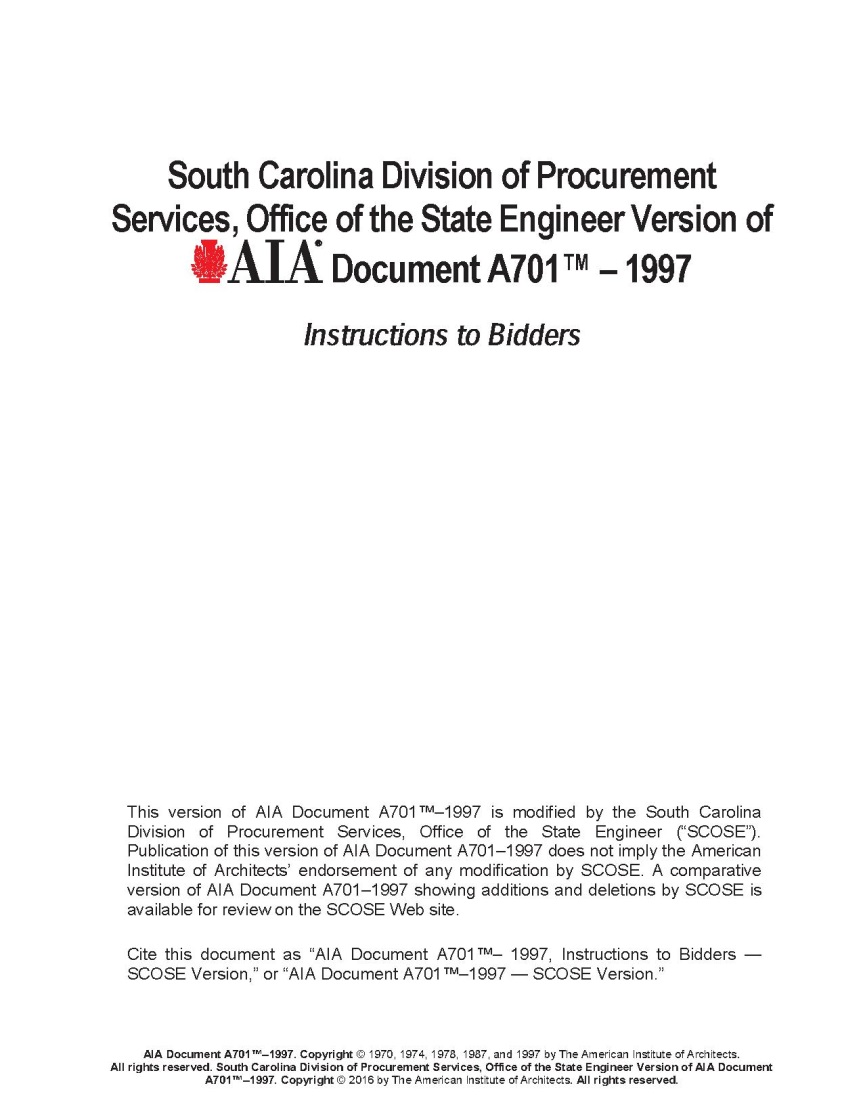 Things you may or may not know about the A701.
Bidder’s Representations
Bidding Requirements
Substitutions
Addenda
Preparation of Bids
Bid Security
Modification or Withdrawal of Bid
Rejection of Bids
Protest of Solicitation or Award
Contractor Licensing
Bidding Requirements
What makes up the Bidding Requirements?
Bidding Requirements
What makes up the Bidding Requirements?
The advertisement (SE-310)
Instructions to bidders (A701)
The Bid Form (SE330)
Addenda 
Notice of intent to Award (SE370)
Bidder’s Representations
Bidding Requirements
Substitutions
Addenda
Preparation of Bids
Bid Security
Modification or Withdrawal of Bid
Rejection of Bids
Protest of Solicitation or Award
Contractor Licensing
Bidders Representations
What does the Bidder Represent?
Bidders Representations
What does the Bidder Represent?
The contractor has read and understands the bidding documents including all addenda and possible alternates  
The bid is made in compliance with the bidding documents
The contractor has visited the site and become familiar with the conditions
Bidder’s Representations
Bidding Requirements
Substitutions
Addenda
Preparation of Bids
Bid Security
Modification or Withdrawal of Bid
Rejection of Bids
Protest of Solicitation or Award
Contractor Licensing
Substitutions
When are substitutions considered?
Substitutions
When are substitutions considered?
Substitutions can be requested that meet the appearance and quality of the minimum 3 products shown that may be considered or equal
Requests will not be considered unless they are submitted in writing 10 days prior to the date for receipt of Bids.
If approved the substitutions will be set forth in the addendum
Bidder’s Representations
Bidding Requirements
Substitutions
Addenda
Preparation of Bids
Bid Security
Modification or Withdrawal of Bid
Rejection of Bids
Protest of Solicitation or Award
Contractor Licensing
Addenda
What is the Addenda?
Addenda
What is the Addenda?
Addendums are additional items that are added and incorporated into the Contract Documents
Addendums can be issued no later 5 days prior to the time for receipt of bids
Addendums will be transmitted to all know who have picked up a complete set of bidding documents 
The addenda become part of the Contract Documents
Bidder’s Representations
Bidding Requirements
Substitutions
Addenda
Preparation of Bids
Bid Security
Modification or Withdrawal of Bid
Rejection of Bids
Protest of Solicitation or Award
Contractor Licensing
Preparation of Bids
What is involved in the preparation of the Bid?
Preparation of Bids
What is involved in the preparation of the Bid?
Bids shall be submitted on the (SE-330)
Type of Bid Bond must be marked (A310)
Addenda received
Amount of base Bid expressed in figures
Possible alternates
Possible unit prices
Listing of Subcontractor License number
Agrees to Contract Time and Liquidated Damages
Contractors License and limits
Bidder’s Representations
Bidding Requirements
Substitutions
Addenda
Preparation of Bids
Bid Security
Modification or Withdrawal of Bid
Rejection of Bids
Protest of Solicitation or Award
Contractor Licensing
Bid Security
What is Bid Security and when do you need it?
Bid Security
What is Bid Security and when do you need it?
Procurement in excess of $50,000.00
The bidder’s pledge in the form of a bid bond covering the faithful performance of the contract
The bid security shall be in the amount of not less than 5% of the base bid
It shall be provided on AIA Document A310
The owner shall maintain the 3 lowest bidders bonds until the contract has been executed
Bidder’s Representations
Bidding Requirements
Substitutions
Addenda
Preparation of Bids
Bid Security
Modification or Withdrawal of Bid
Rejection of Bids
Protest of Solicitation or Award
Contractor Licensing
Modifications or Withdrawal of Bid
How do you modify or withdrawal a Bid?
Modifications or Withdrawal of Bid
How do you modify or withdrawal a Bid?
At any time before the bid opening a bid can be modified of withdrawn
To withdraw a bid after the bid opening a letter of determination of appropriateness must be written to the State Engineer or agency head for approval
Modifications to correct a mistake are acceptable in limited circumstances
A Mistake in fact is correctable in limited circumstances
A Mistake in judgement is never correctable
The Mistake in fact must show substantial loss to the bidder
Bidder’s Representations
Bidding Requirements
Substitutions
Addenda
Preparation of Bids
Bid Security
Modification or Withdrawal of Bid
Rejection of Bids
Protest of Solicitation or Award
Contractor Licensing
Rejection of Bids
Why do you Reject a Bid?
Rejection of Bids
Why do you Reject a Bid?
The Owner has the right to reject any or all Bids
Failure to make Mandatory Pre Bid Conference
Failure to deliver the bid on time
Failure to comply with Bid Security requirements
Failure to bid an Alternate
Failure to list qualified Subcontractors
Bidder’s Representations
Bidding Requirements
Substitutions
Addenda
Preparation of Bids
Bid Security
Modification or Withdrawal of Bid
Rejection of Bids
Protest of Solicitation or Award
Contractor Licensing
Contractor Licensing
Where do you check Contractor Licensing?
Contractor Licensing
Where do you check Contractor Licensing?
https://verify.LLRonline.com
Contractors and Subcontractors must be licensed at the time of bidding
Bidder’s Representations
Bidding Requirements
Substitutions
Addenda
Preparation of Bids
Bid Security
Modification or Withdrawal of Bid
Rejection of Bids
Protest of Solicitation or Award
Contractor Licensing
Protest of Solicitation or Award
When can you protest a Solicitation or Award?
Protest of Solicitation or Award
When can you protest a Solicitation or Award?
Any bidder who is aggrieved in connection with the solicitation can protest within 15 days of solicitation issue date
Any bidder who is aggrieved in connection with the intended award or actual award can protest within 10 days of posting 
Protests must be submitted in writing and shall set forth the grounds for the protest as well as the relief requested to the State Engineer